КОРРЕКЦИОННОЕ      ЗАНЯТИЕ 

Развитие умения составлять из слов предложения, текст 
«ИДЁТ  ЗИМА, АУКАЕТ!»
м
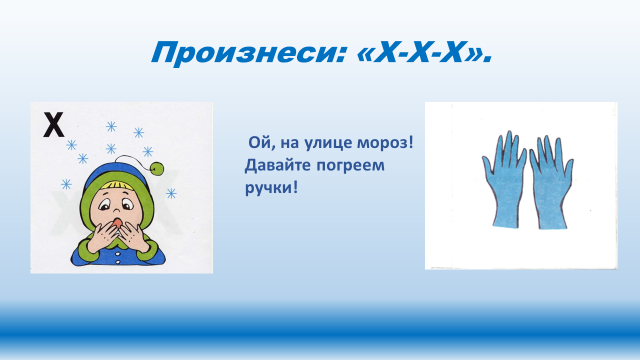 «Греем  ладошки»
« АХ  ТЫ  ЗИМУШКА- 
   ЗИМА, 
ВСЕ  ДОРОГИ 
                   ЗАМЕЛА!»
Игра «Бывает- не бывает»
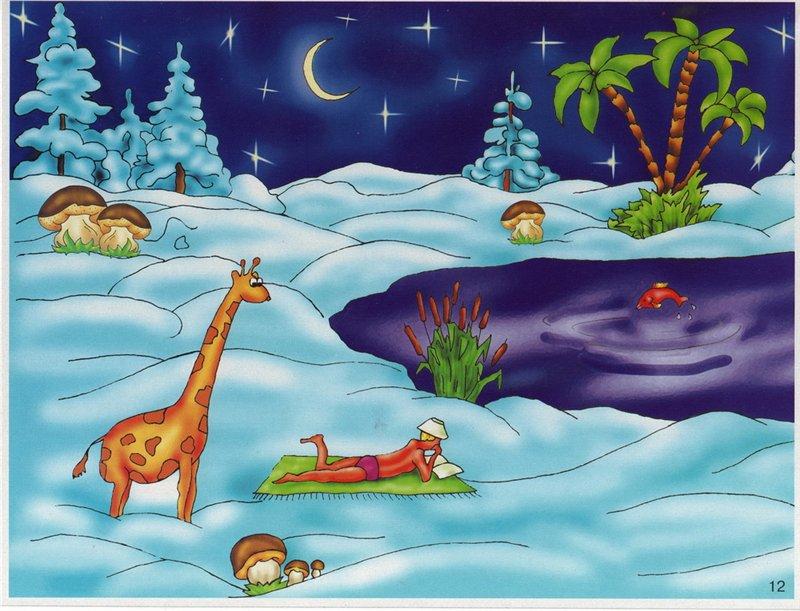 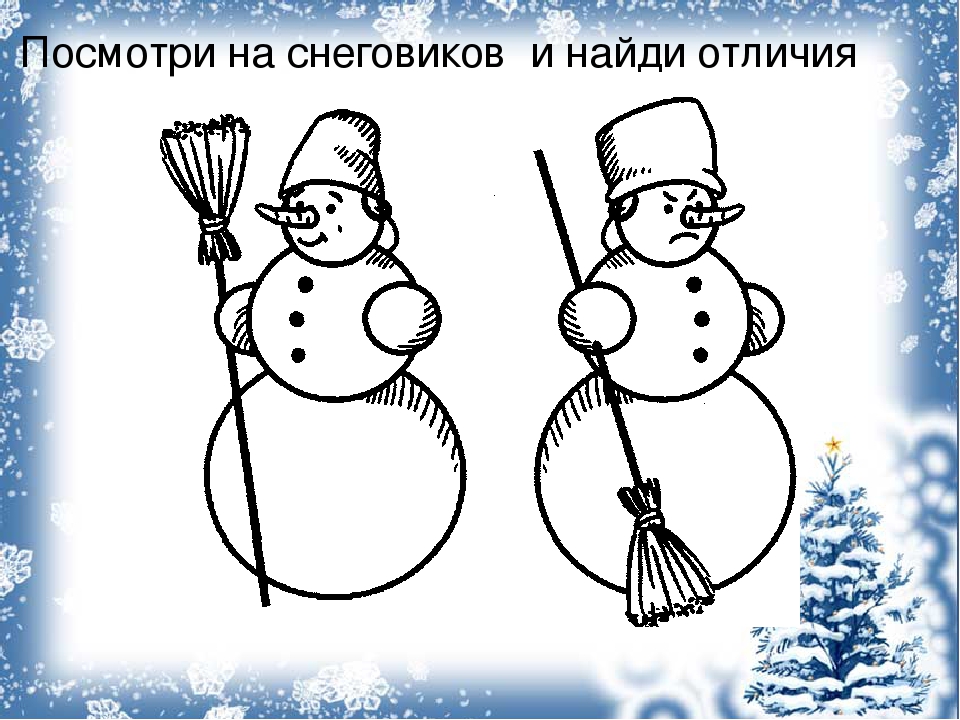 Игра «Похвали подарок»
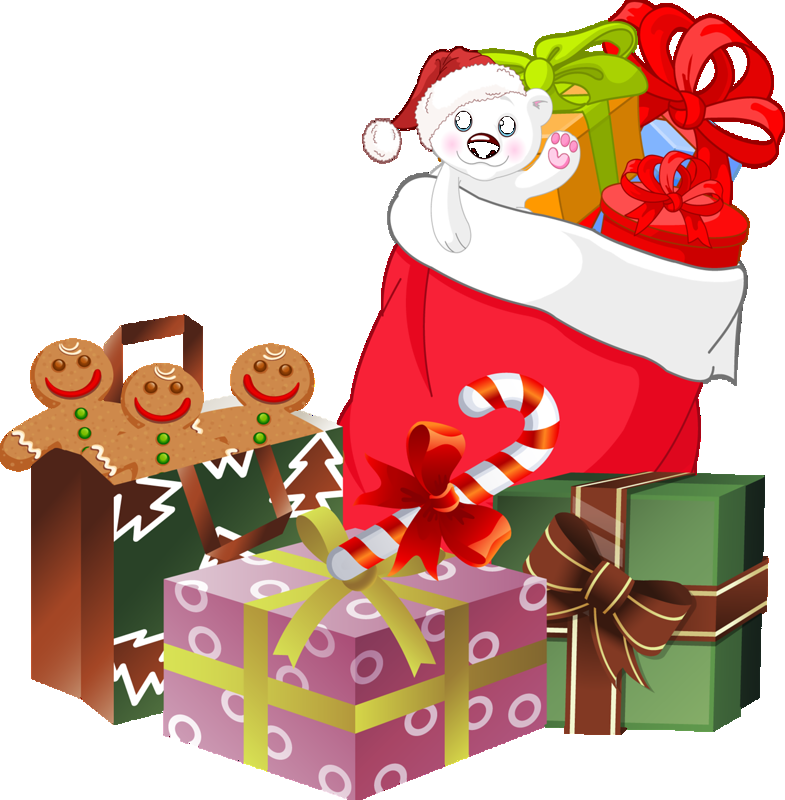